Профилактика инфекций, передающихся половым путем
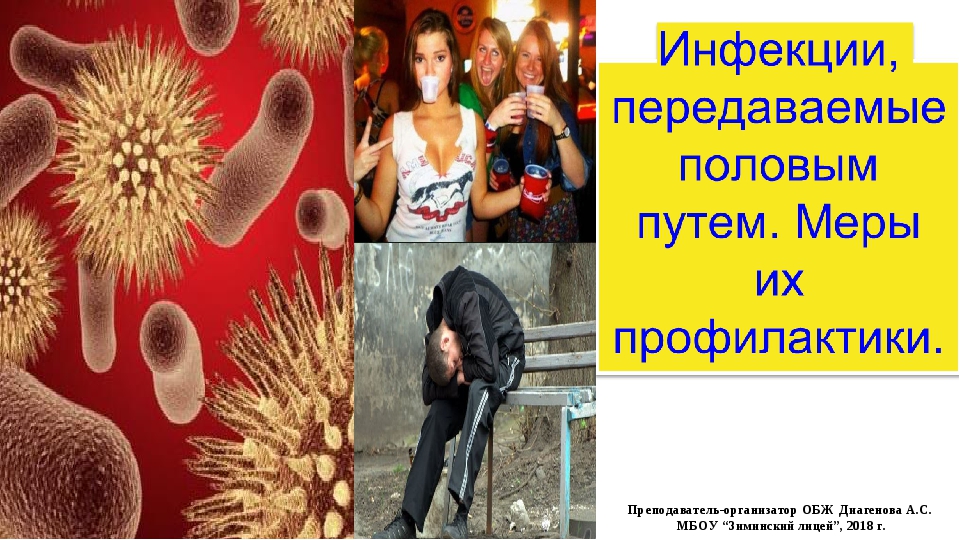 Учреждение здравоохранения «36 городская поликлиника» г.Минска
ЧТО ТАКОЕ ИНФЕКЦИИ, ПЕРЕДАВАЕМЫЕ ПОЛОВЫМ ПУТЕМ
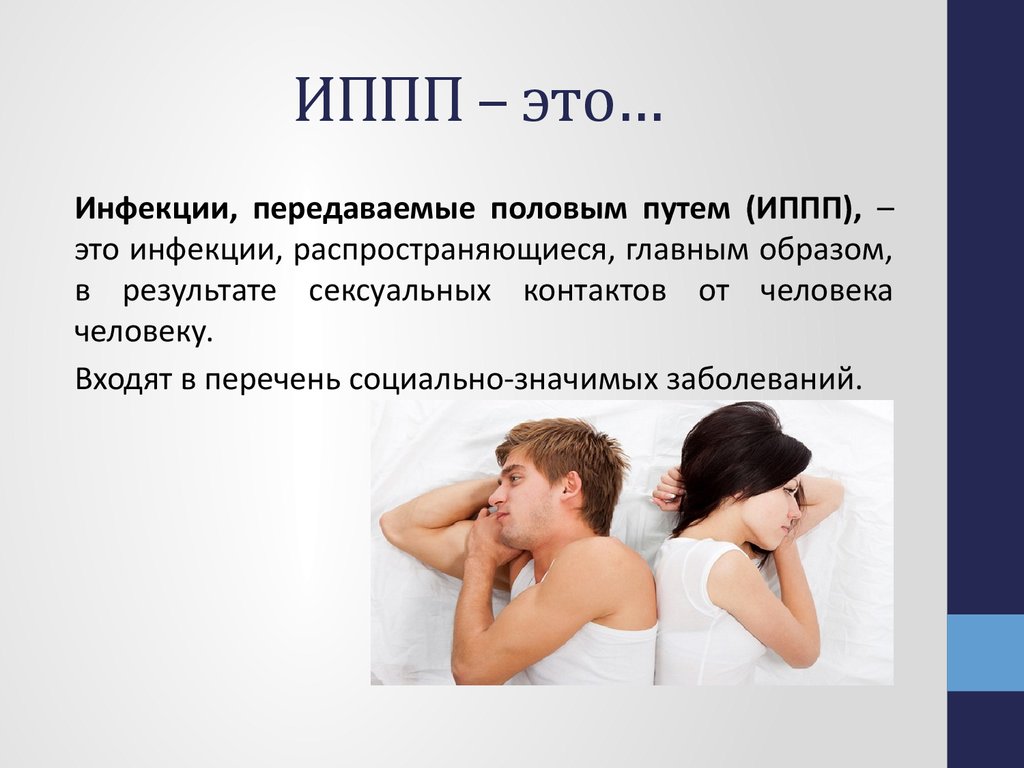 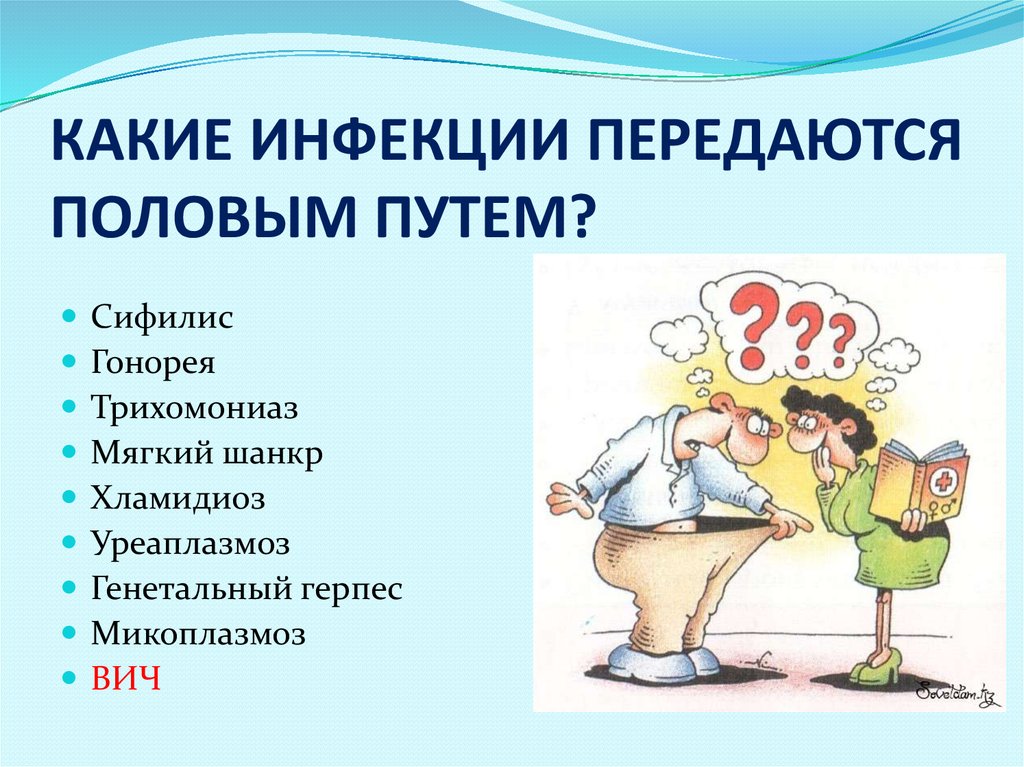 В настоящее время известно более 30 ИППП. Наиболее часто встречающиеся из них : сифилис, гонорея, трихомониаз, хламидиоз, микоплазмоз, кандидоз, папилломовирусная инфекция, генитальный герпес, гепатит В, СПИД и др.
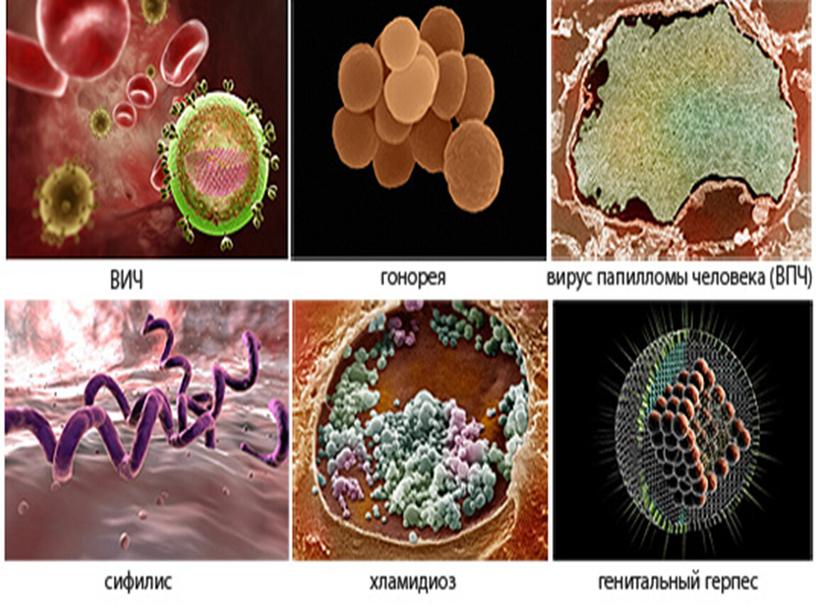 В чем особенность инфекций, передающихся половым путем?
если они не лечатся или лечатся неправильно:
  - переходят в хроническую, скрытую форму;

  - вызывают необратимую утрату здоровья,      как, например, бесплодие; 

  - во время беременности могут передаться  еще не родившемуся ребенку или младенец может заразиться  во время родов.
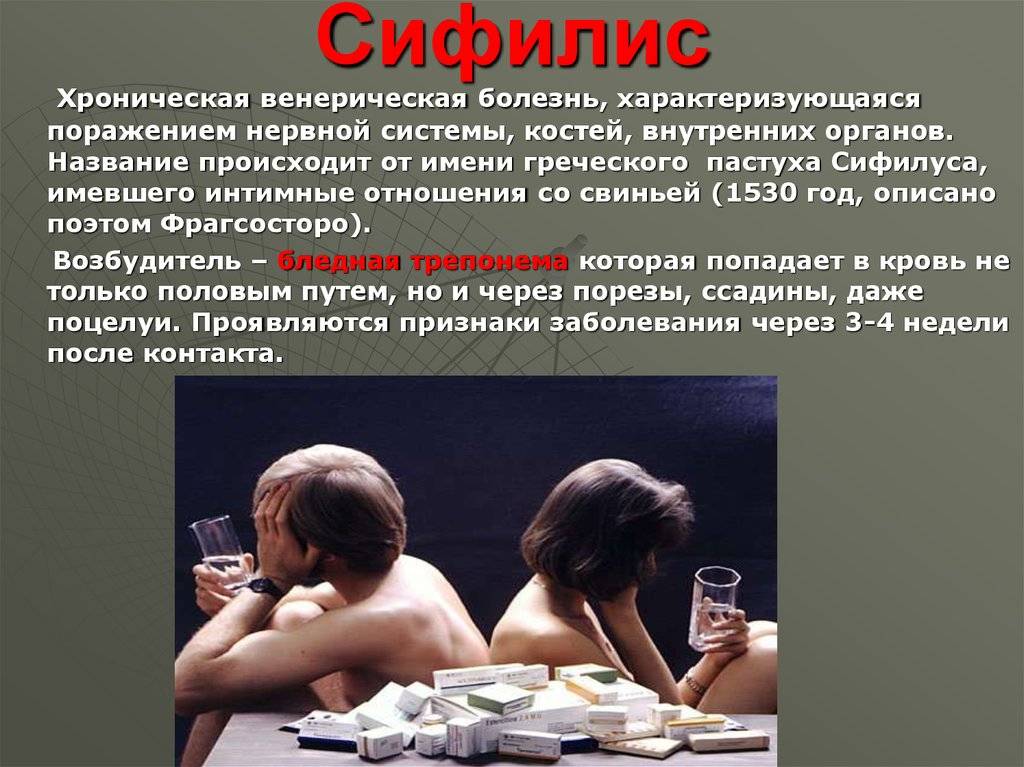 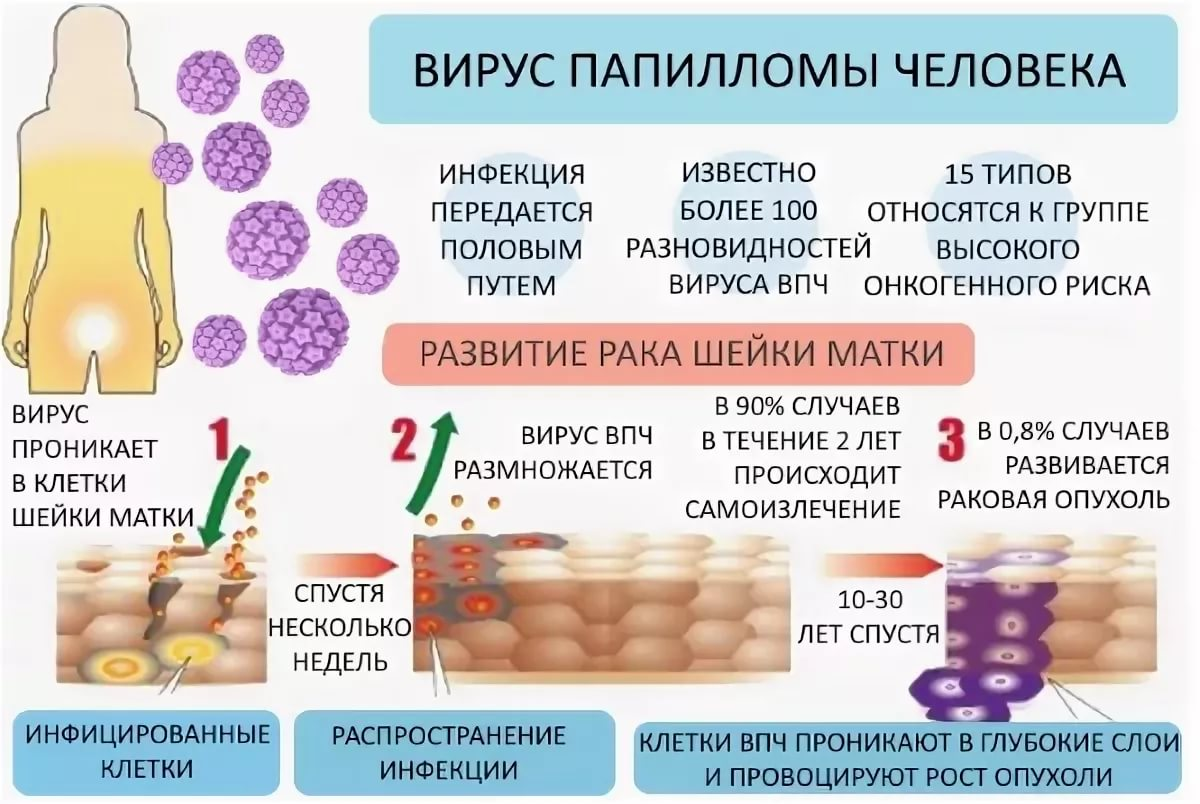 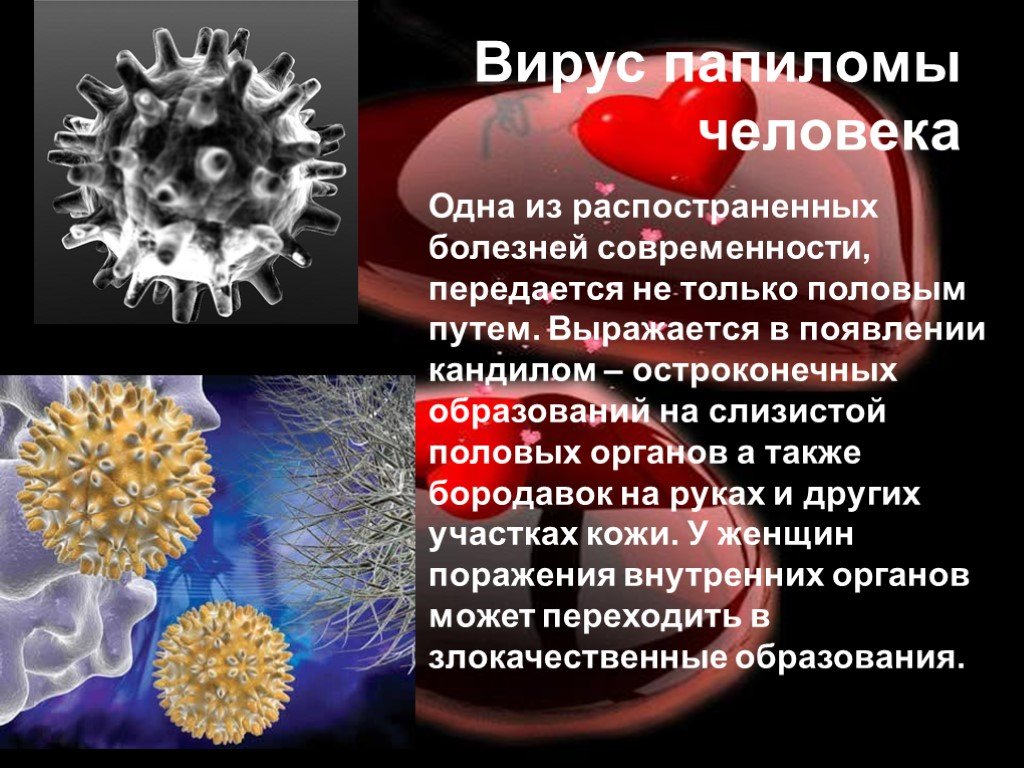 Хламидиоз
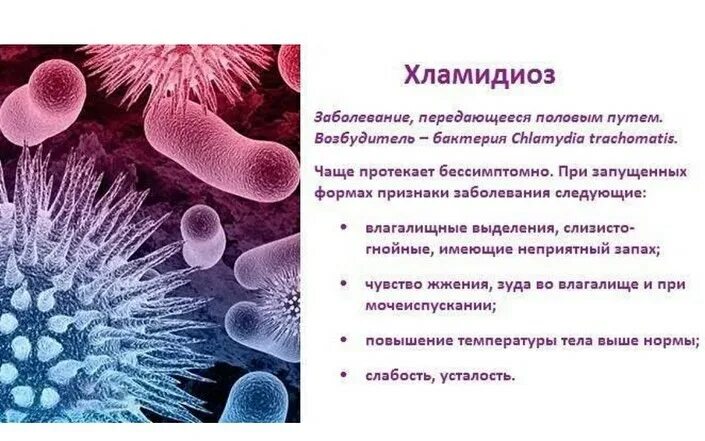 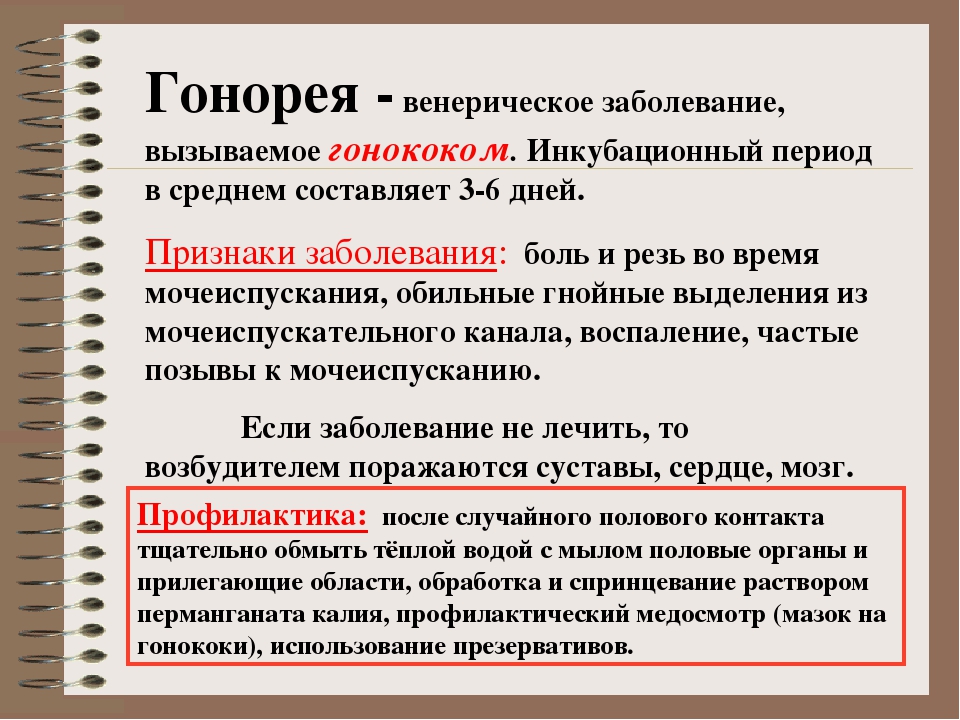 Способы передачи инфекции
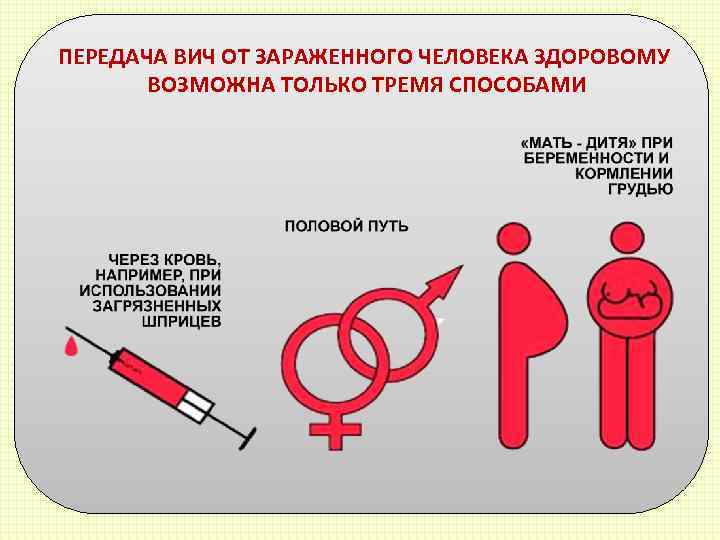 Заболеваемость ранним сифилисом в зависимости от пола в г. Минске в 2017-2022гг. (в абсолютных числах)
Заболевания у беременных
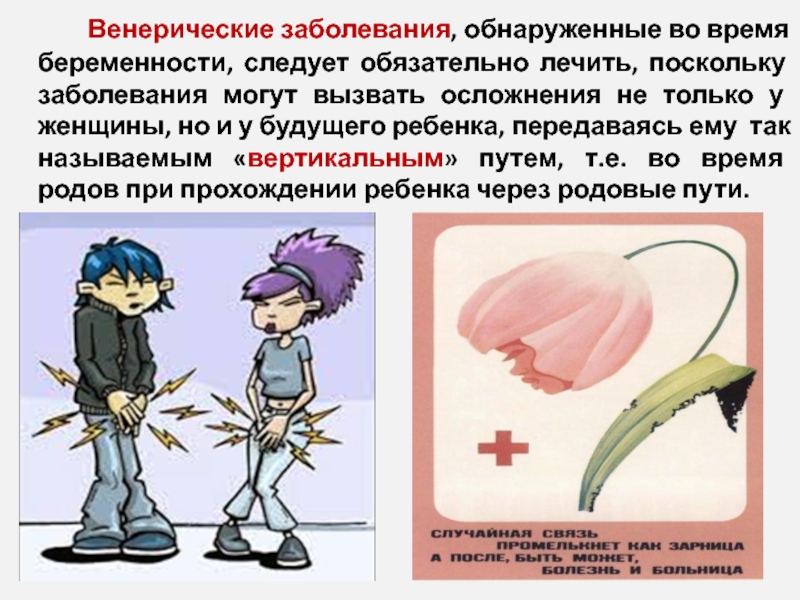 Основные симптомы и осложнения  ИППП
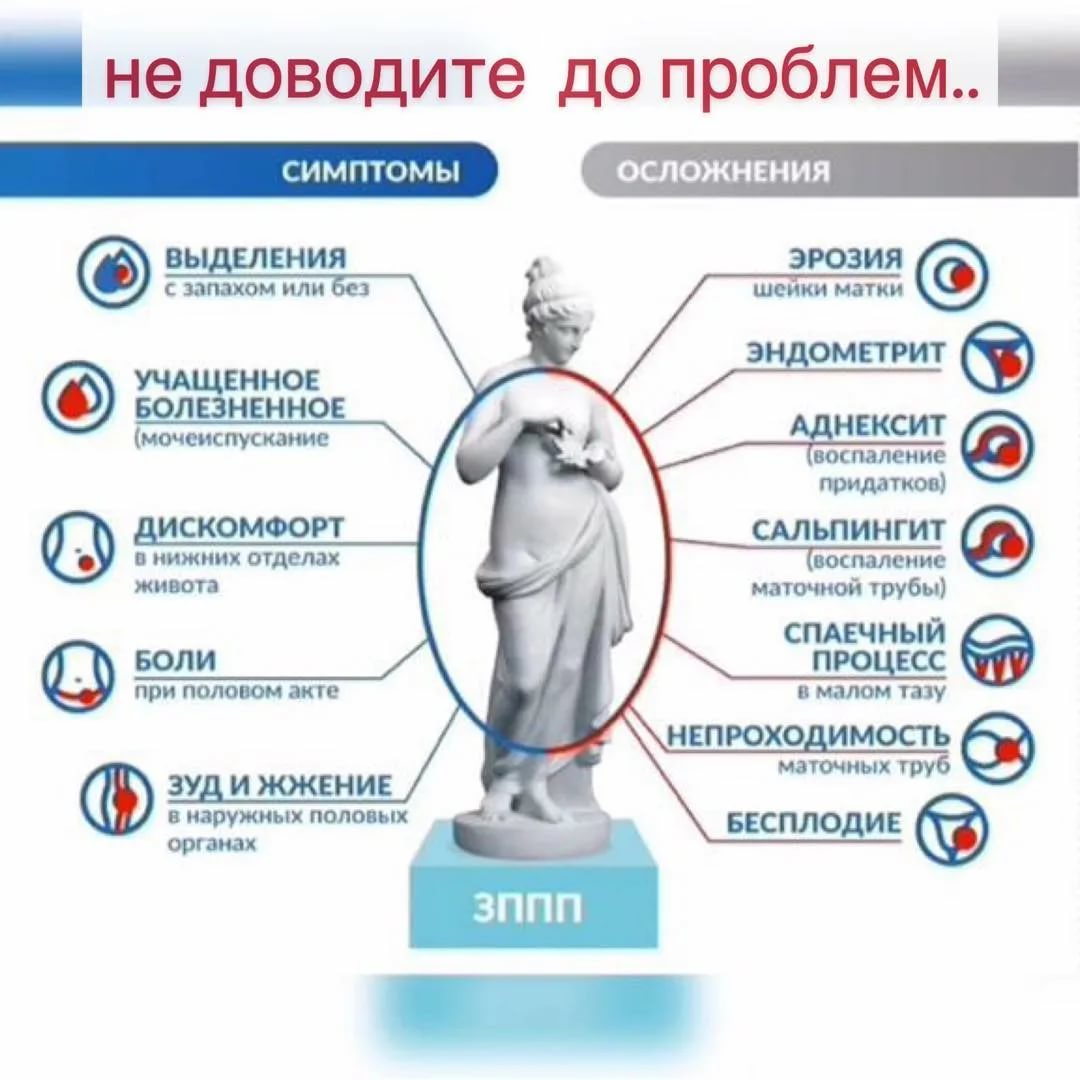 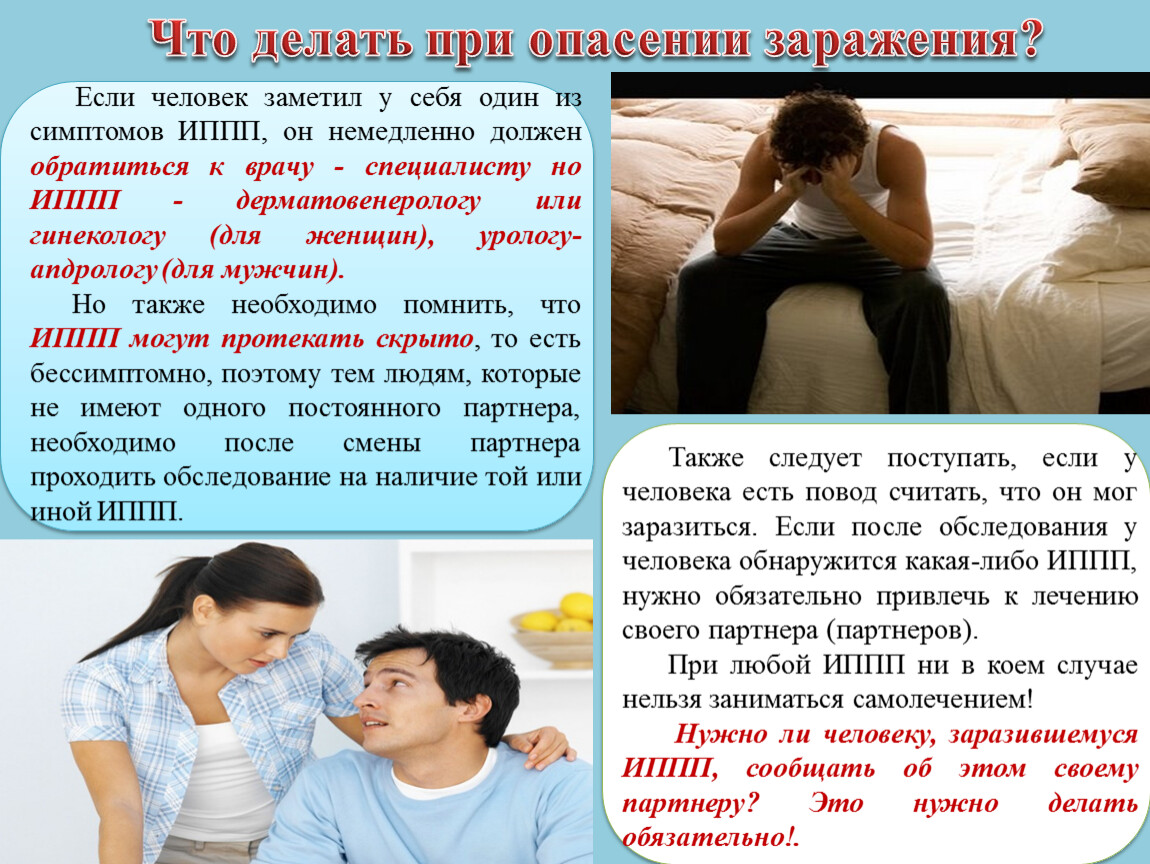 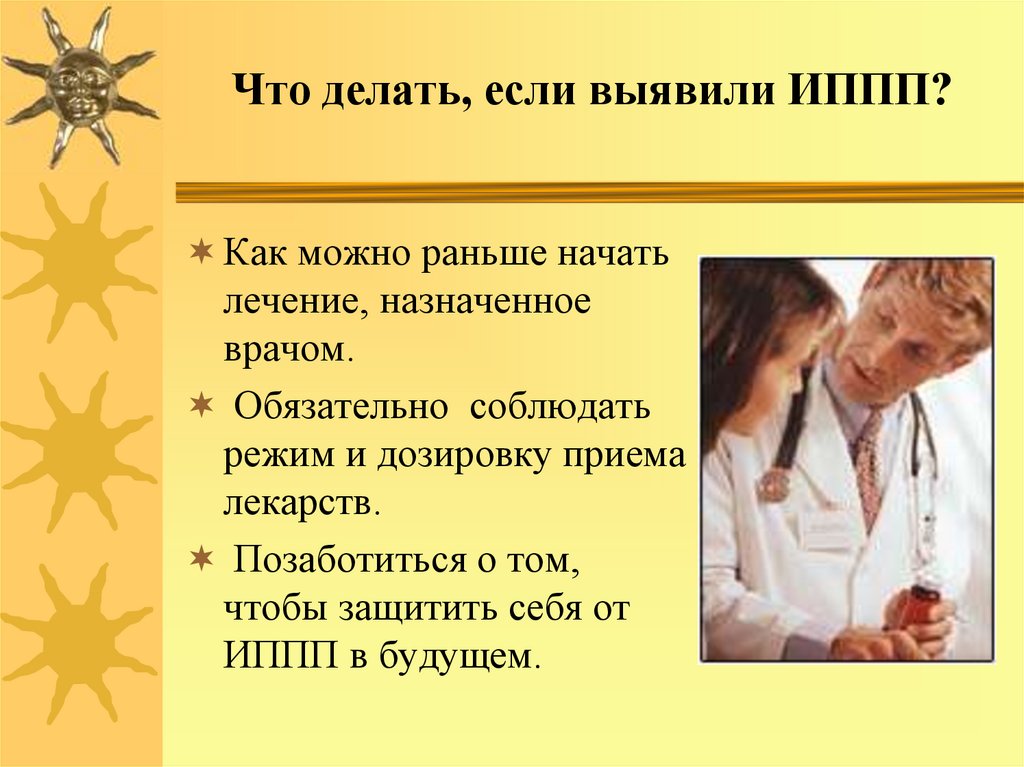 Система оказания медицинской помощи больным с ИППП
Проблемы, связанные с заболеваниями передаваемыми половым путем
ИППП являются причинами серьезных осложнений:

 восходящие воспалительные процессы, вызывающие внематочную беременность,

  неблагоприятные исходы беременности,

 бесплодие,

 онкологические заболевания половых органов у женщин, 

снижение потенции, вплоть до импотенции у мужчин.

Наличие ИППП у человека многократно повышает риск заражения ВИЧ-инфекций.
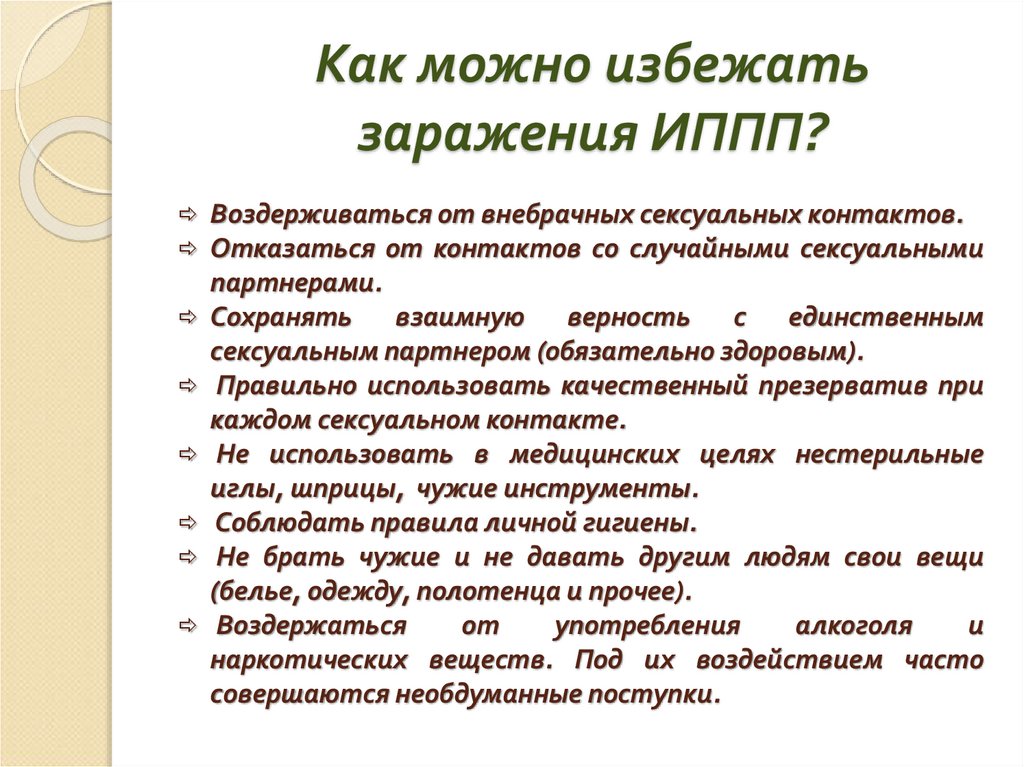